LC30 :  Solvants et solutés
Réaliser une gamme étalon par dilution.
Niveau : [1ère STL PCM]
Prérequis :
Notion de Solvant/Soluté
Molécules Polaires, Apolaires
Formules topologiques
Interaction de Van der Waals/ liaisons hydrogènes
Concentration en masse
Détermination d’une masse à partir de sa concentration massique et d’un volume
Notion de masse molaire
Repère de progressivité :
Vu en seconde :
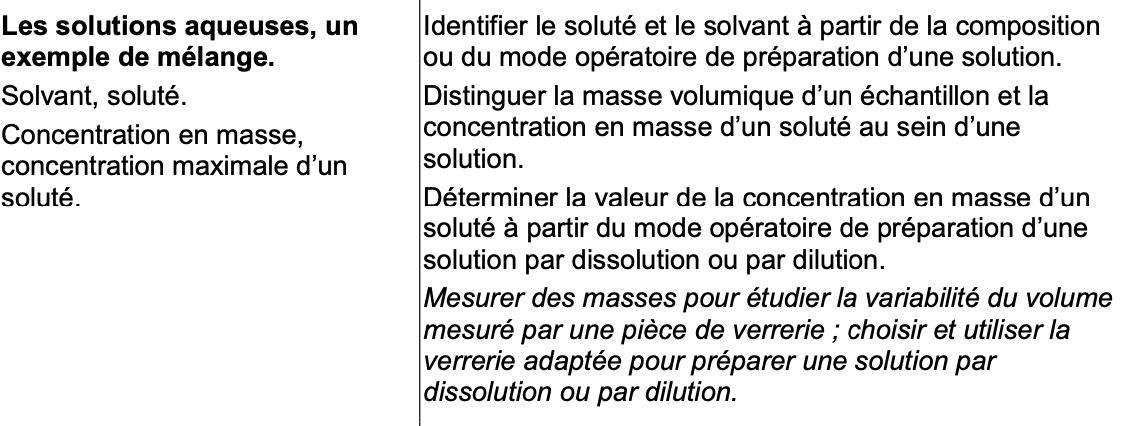 Considéré comme acquis
Repère de progressivité :
Vu en 1ère :
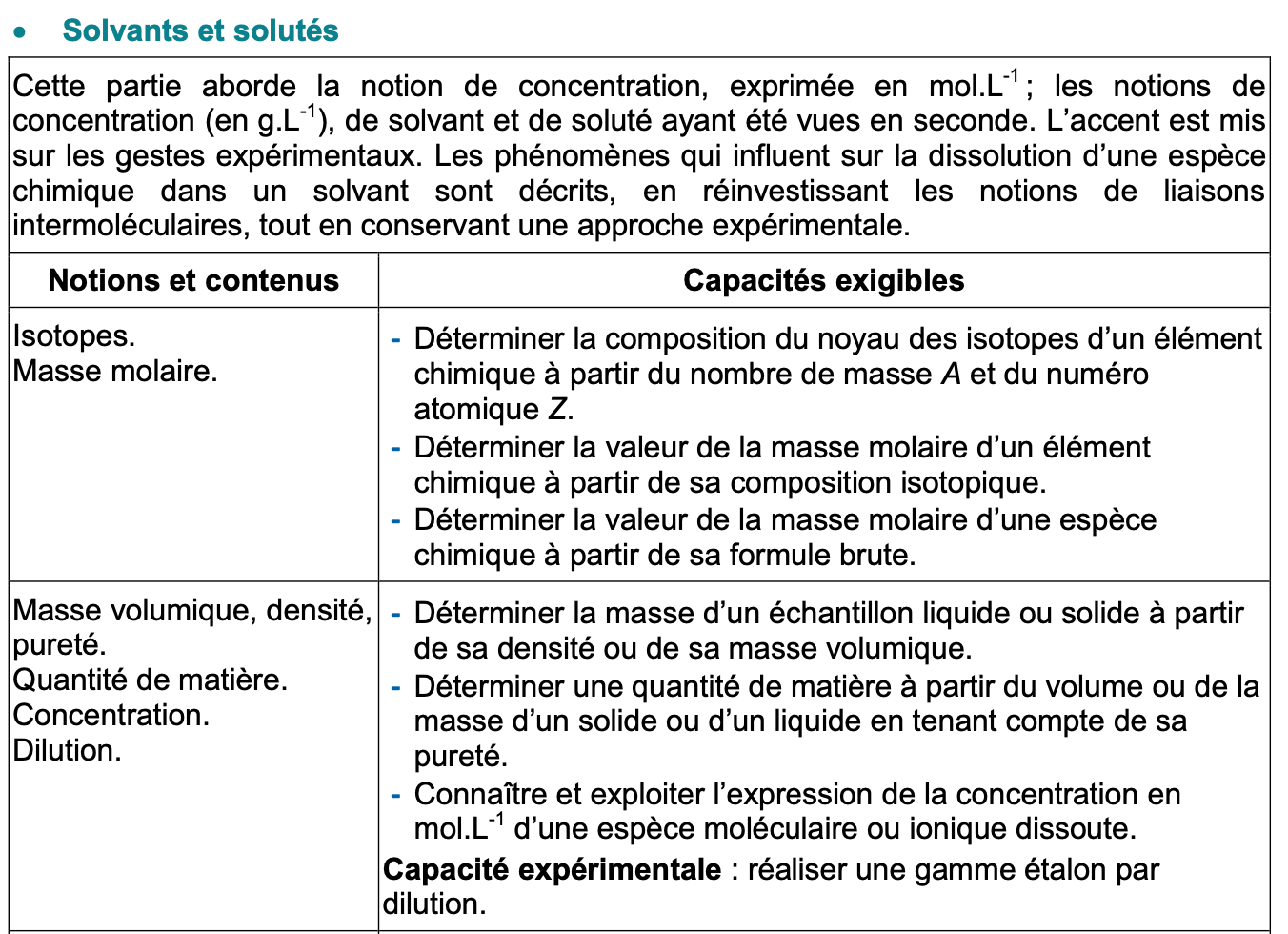 Considéré comme acquis
Objectif Pédagogique :
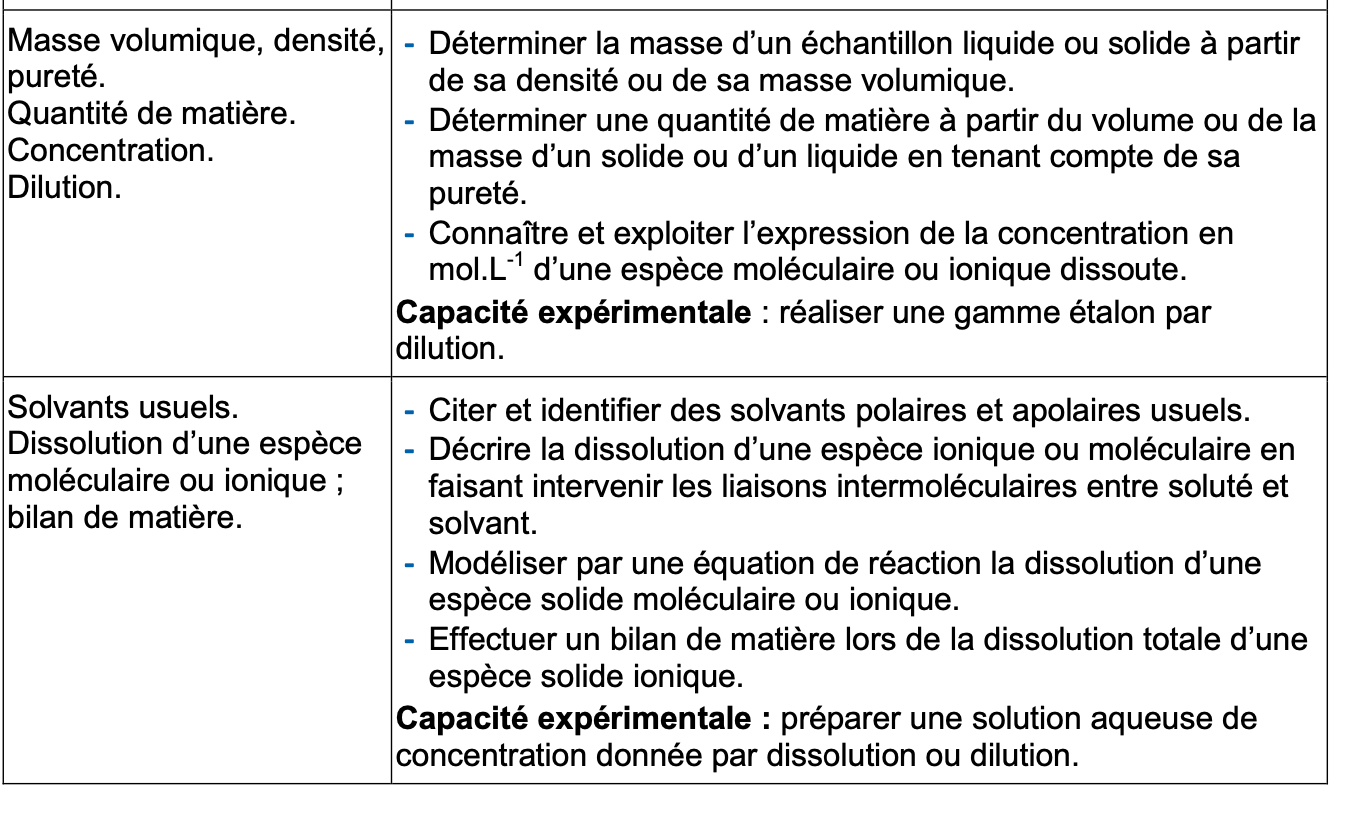 Considéré comme acquis
Abordé dans cette leçon
Difficultés possibles
Relations mathématiques entre les différentes grandeurs (Point technique)
Réponse : Rappeler l’importance de l’appellation des grandeurs (Masse Volumique)
Comprendre les étapes de la dissolution (Point compréhension)
Réponse : Raisonnement pas à pas + Animation
Dilution et facteur de dilution (Point compréhension)
Réponse : Exemple devant les élèves avec protocole détaillé
Introduction
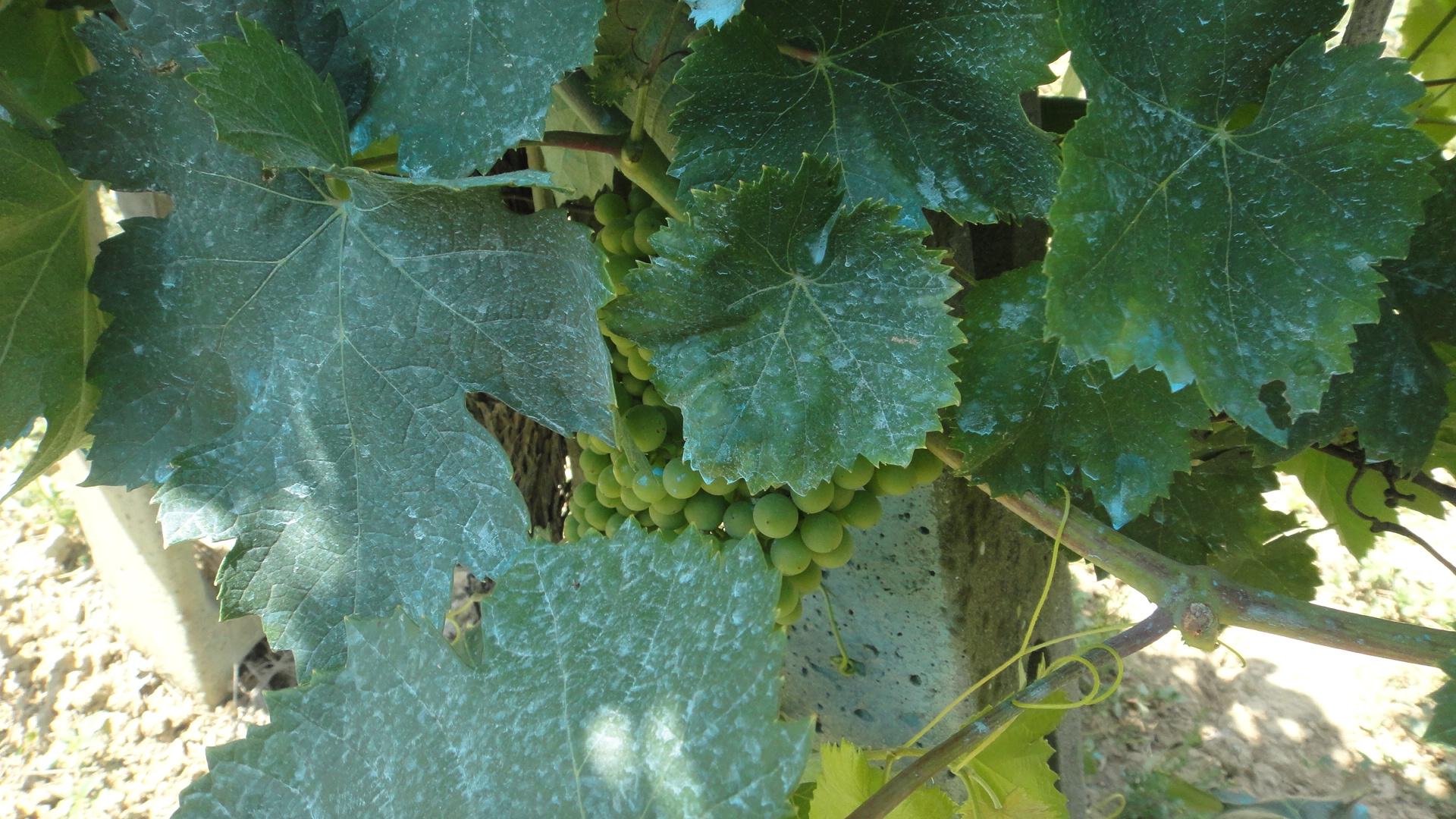 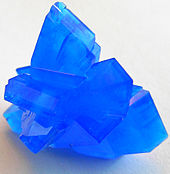 Vignes attaquées par des champignons Wikipedia
Sulfate de Cuivre : CuSO4 Wikipedia
Exemples de solvants usuels :
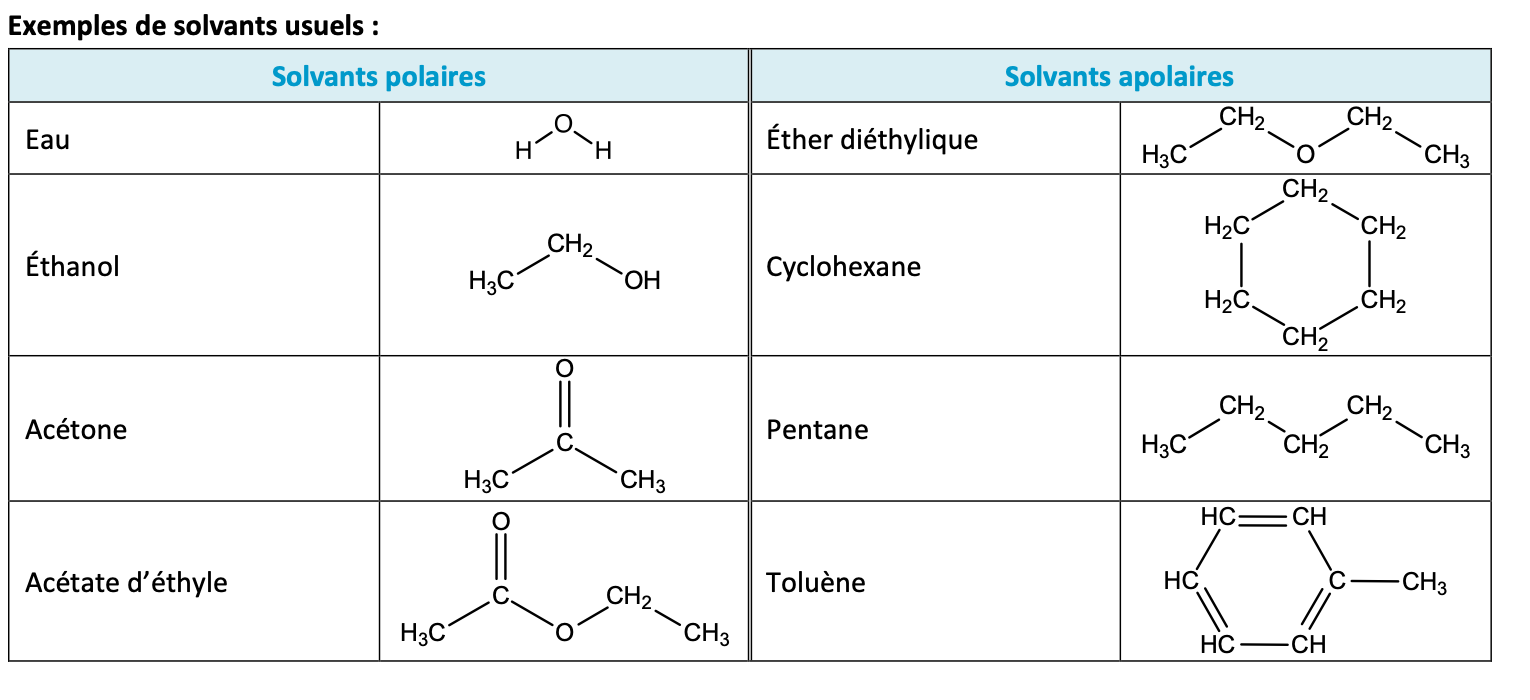 Source : https://spcl.ac-montpellier.fr/moodle/pluginfile.php/11565/mod_label/intro/PCM_FS02c_SolvantSolute.pdf
Schéma de l’expérience après agitation :
Observation :
Les faces de graphène s’orientent vers le cyclohexane
Cyclohexane
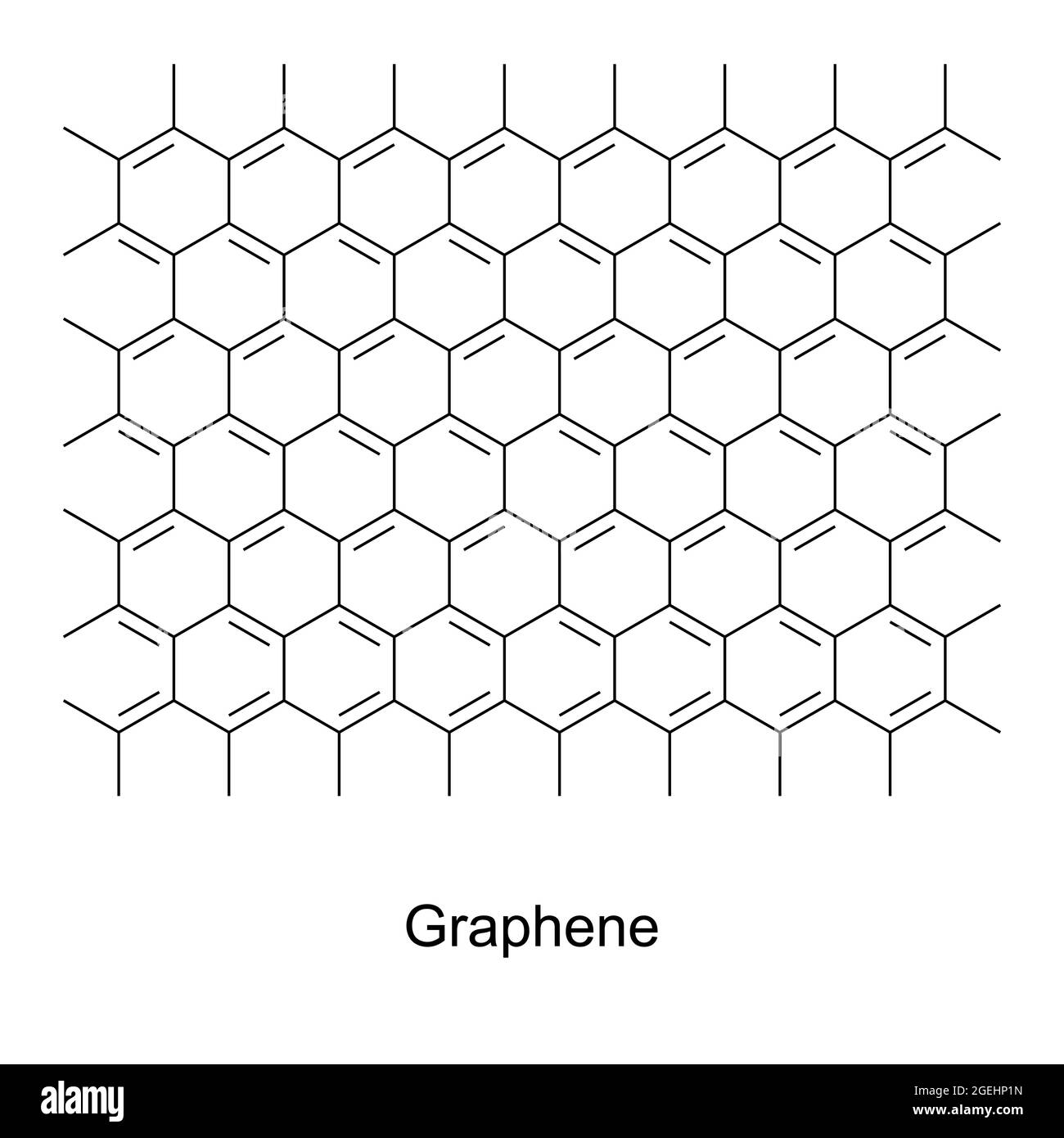 Eau
Graphène : Apolaire
Morceau de papier recouvert de graphène
Etapes de dissolution pour un composé moléculaire :
Soluté initial
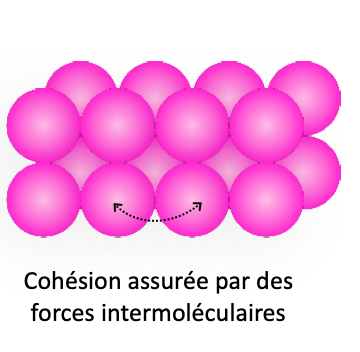 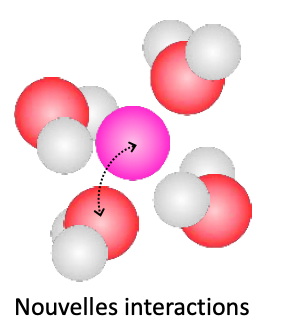 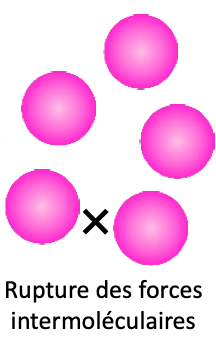 Etape 1 : Dissociation
Etape 2 : Solvatation
Présence de molécules de solvant
(ici l’eau)
Présence de molécules de solvant (ici l’eau)
Etapes de dissolution pour un composé ionique CuSO4 :
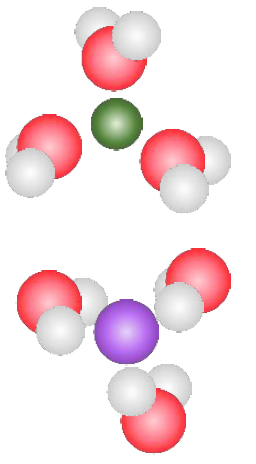 Soluté initial
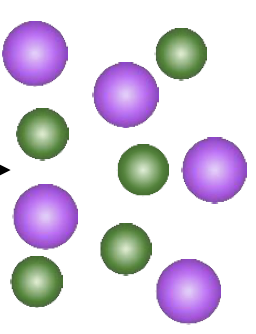 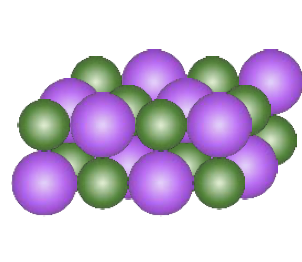 Etape 1 : Dissociation
Etape 2 : Solvatation
Présence de molécules de solvant
(ici l’eau)
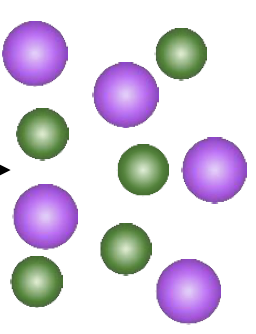 Présence de molécules de solvant (ici l’eau)
Représentation de SO42-
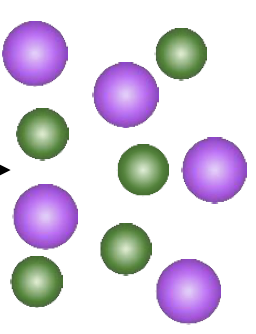 Représentation de Cu2+
Préparation d’une solution de CuSO4 :
On veut 50mL d’une solution de sulfate de cuivre avec une concentration massique cm= 50g.L-1
Via un entonnoir à liquide
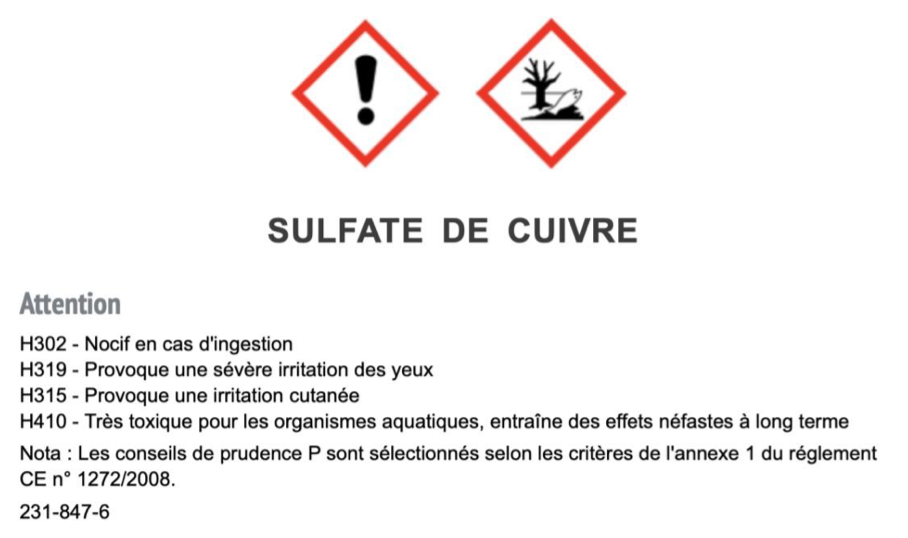 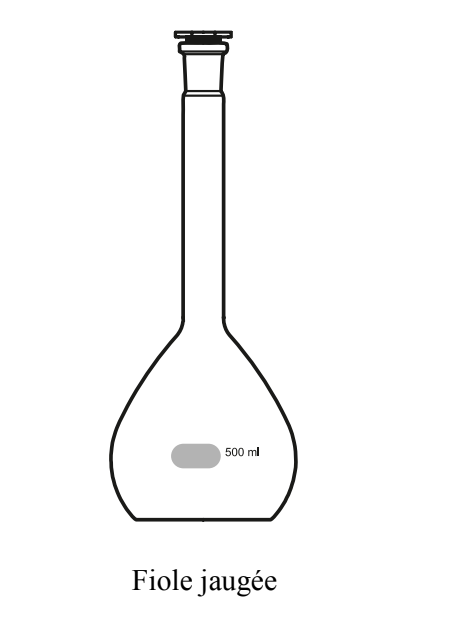 50mL
Masse de CuSO4 connue + Eau
Gants + Lunettes
On introduit un liquide dans la fiole jaugée
Concentration en mol .L-1 de la solution de sulfate de cuivre :
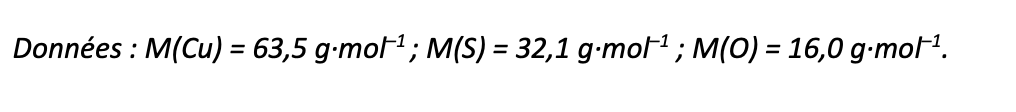 Dilution :
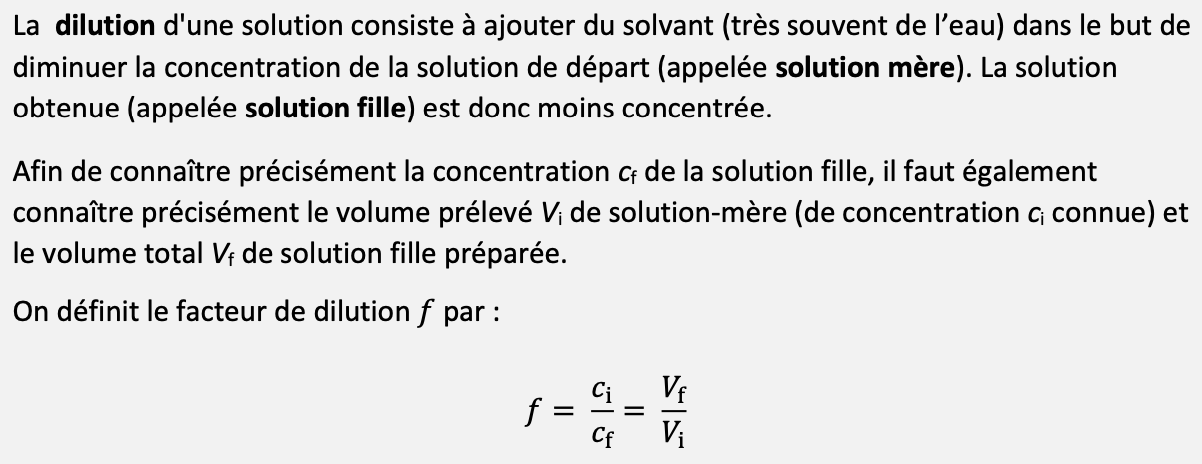 Etapes d’un pipetage (un trait de jauge) :
Etape 1 : Si la pipette n’est pas propre et sèche il faut la rincer avec de l’eau distillée et avec la solution que l’on veut prélever
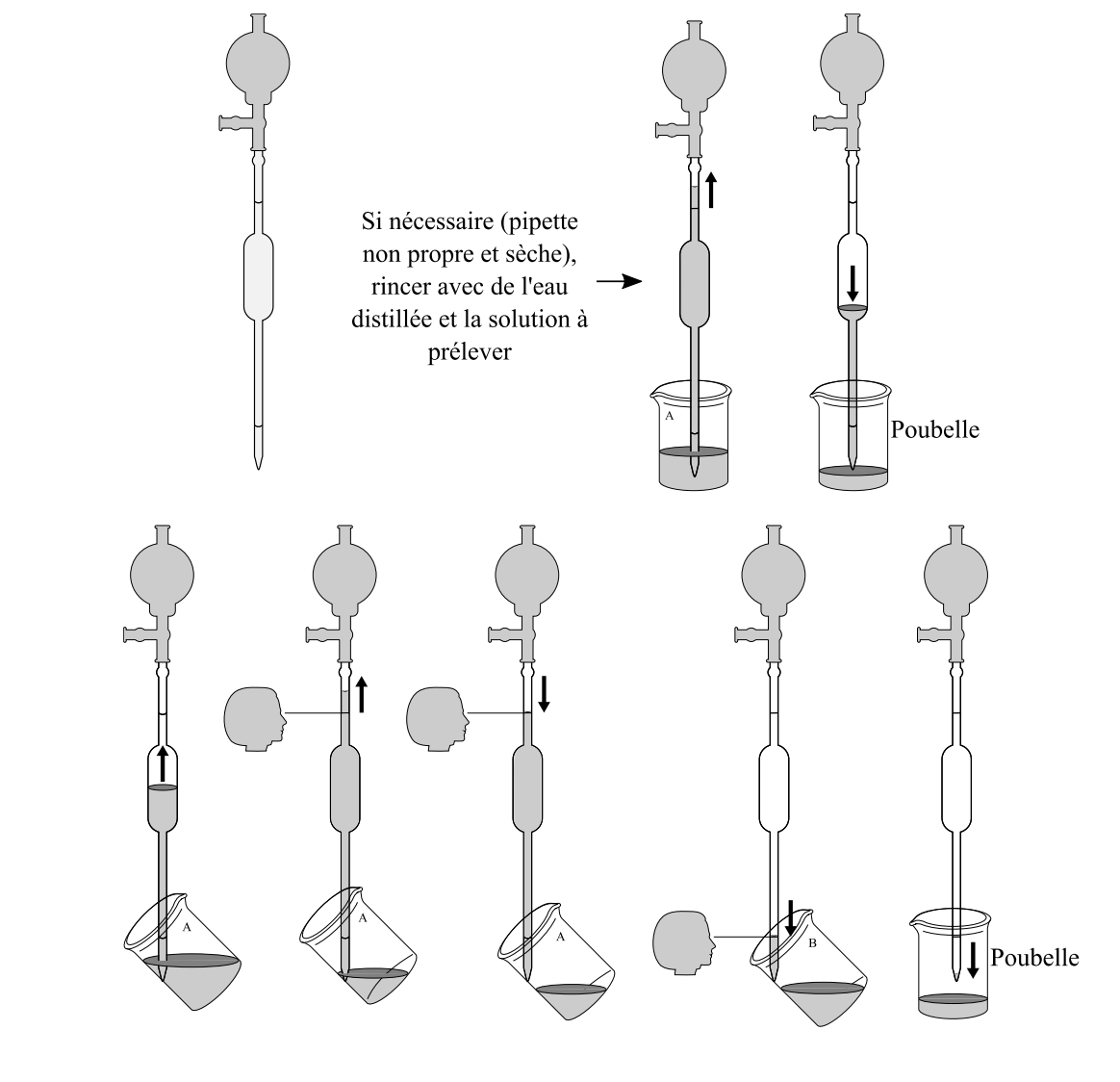 Etape 2 : Placer la pipette dans la solution à prélever et aspirer la solution jusqu’à dépasser le trait de jauge supérieur.
Etape 3 : Sortir la pipette de la solution, la placer au contact du verre à 45° au-dessus du liquide, en gardant la pipette verticale.
Etape 4 : Monter les bras jusqu’à avoir les yeux au niveau du trait de jauge. Verser de la solution jusqu’à ce que le bas du ménisque de la solution soit au niveau du trait de jauge.
Etape 5 : Transférer la pipette dans le récipient où l’on veut introduire la solution. Placer la pipette au contact du verre à 45° en gardant la pipette verticale.
Etape 6 : Verser le liquide en maintenant cette position. Retirer la propipette, et la regonfler. Ranger la pipette sale dans un verre à pied.
 
.
Gamme étalon par dilution :
On cherche à deviner la concentration de cette solution
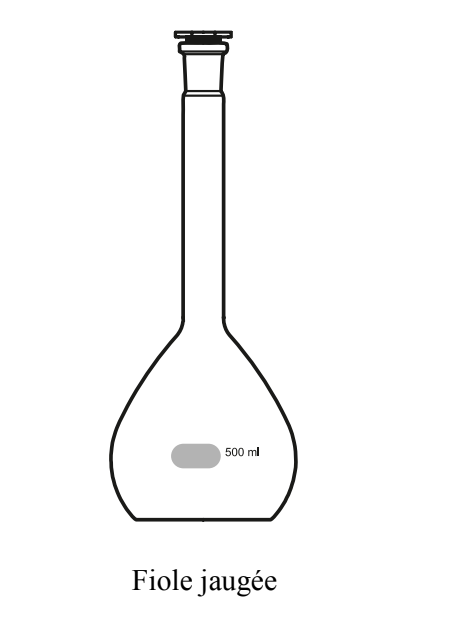 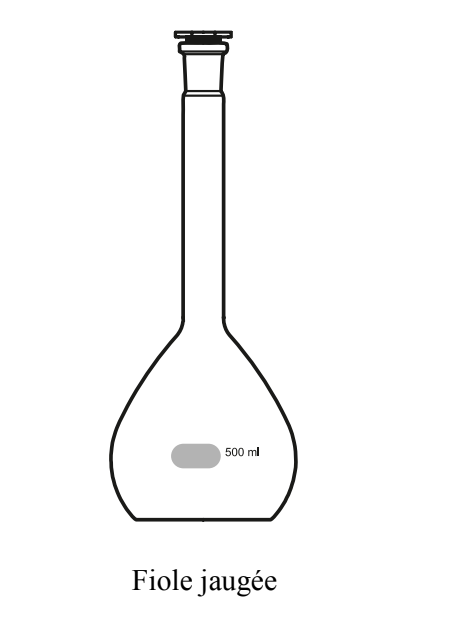 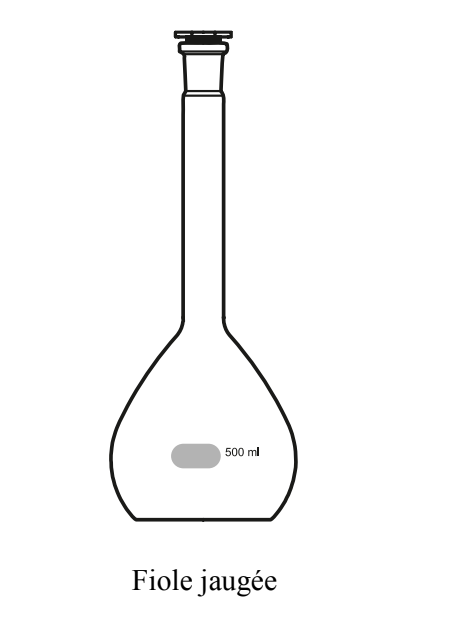 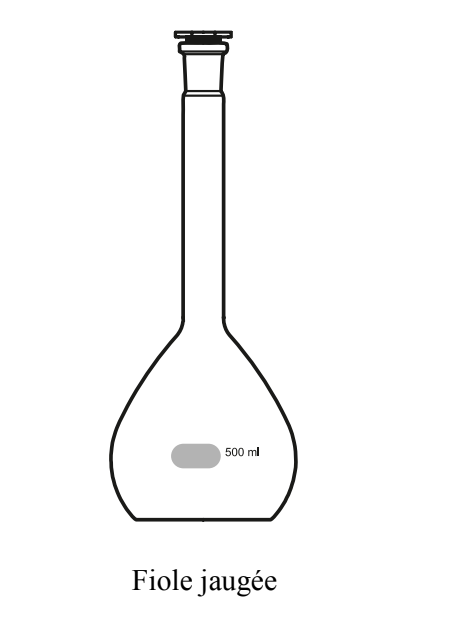 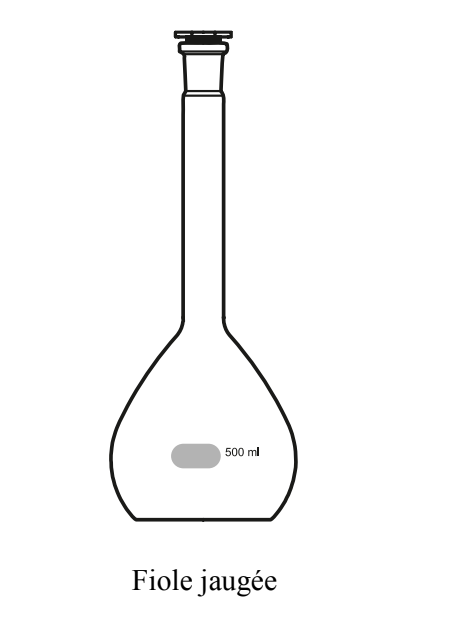 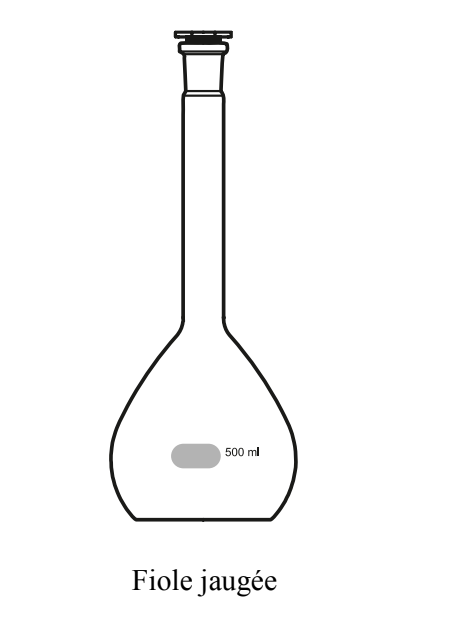 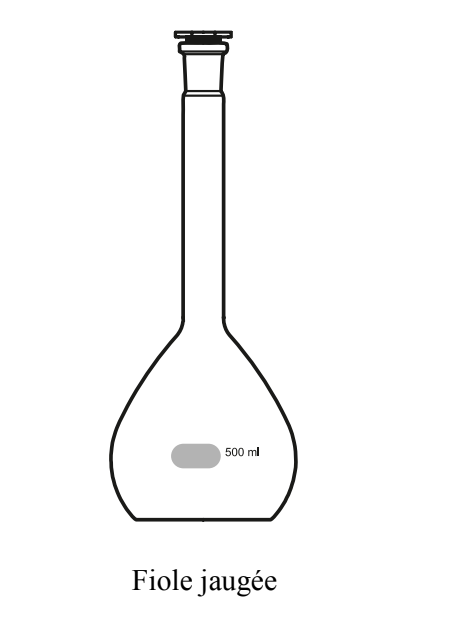 Dilution par 5
C = 0,062 mol.L-1
Dilution par 10
C = 0,031 mol.L-1
Dilution par 2
C = 0,155 mol.L-1
Dilution par 50
C = 0,0062 mol.L-1
Dilution par 25
C = 0,0124 mol.L-1
Gamme étalon par dilution :
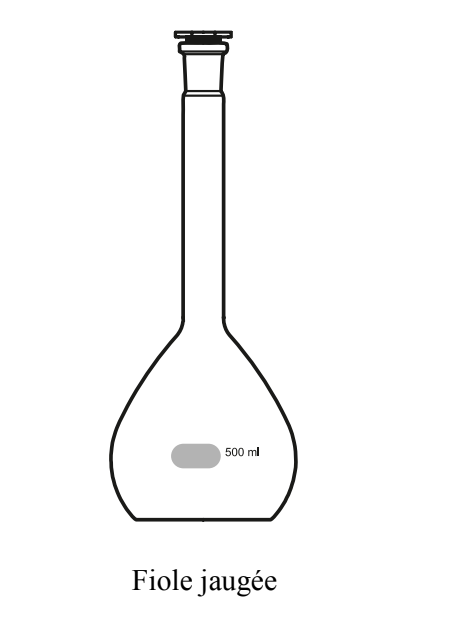 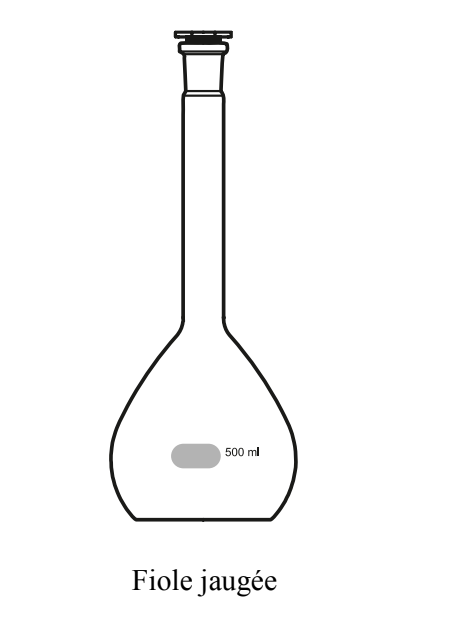 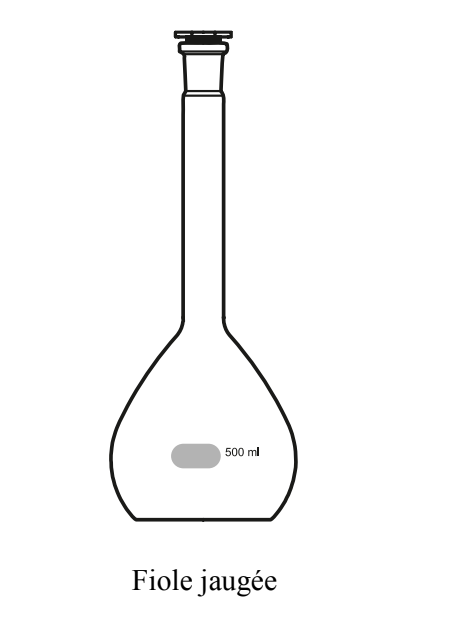 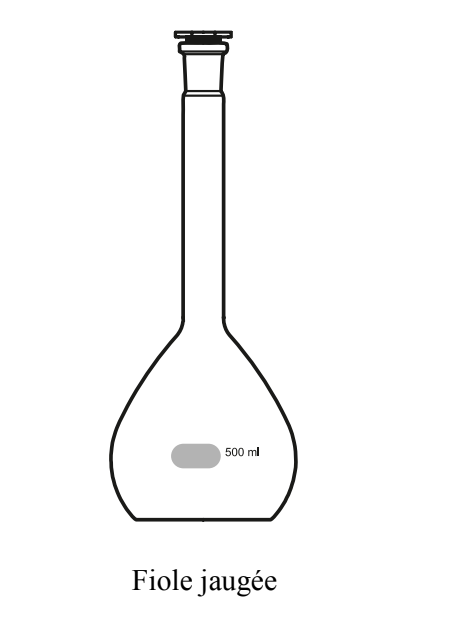 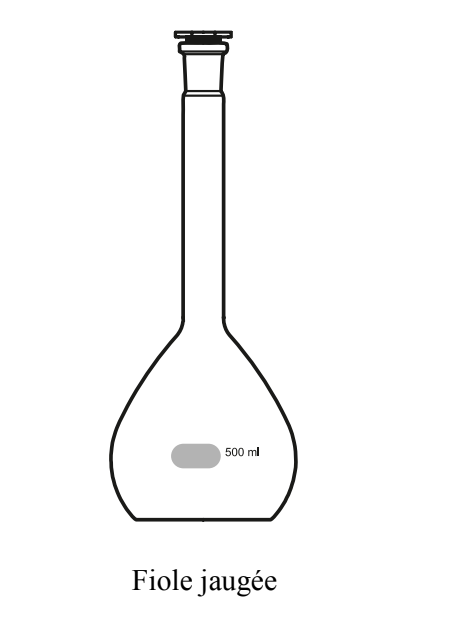 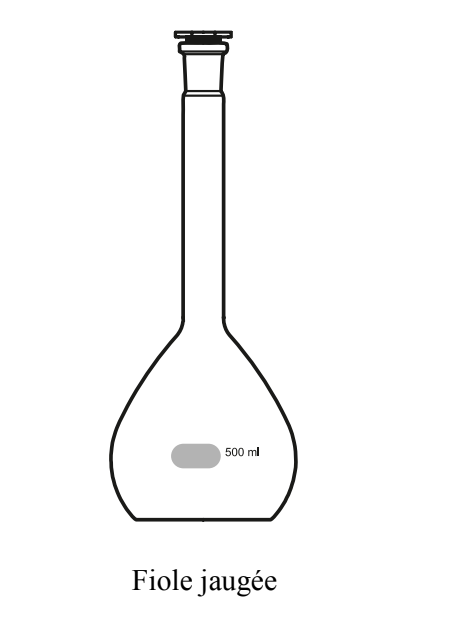 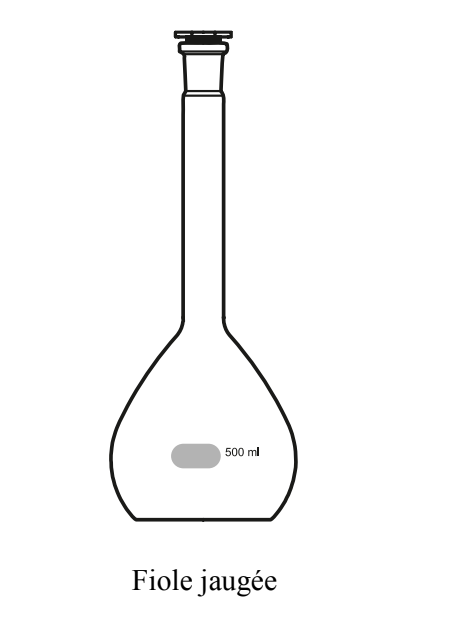 Dilution par 5
C = 0,062 mol.L-1
Dilution par 10
C = 0,031 mol.L-1
Dilution par 2
C = 0,155 mol.L-1
Dilution par 50
C = 0,0062 mol.L-1
Dilution par 25
C = 0,0124 mol.L-1
Par comparaison on trouve C = 0,062 mol.L-1
Remarque
J'envoie mes différentes sources (La manip est détaillée dans la fiche activité) 
https://spcl.ac-montpellier.fr/moodle/pluginfile.php/11565/mod_label/intro/PCM_Seq02_Activites.pdf
https://spcl.ac-montpellier.fr/moodle/pluginfile.php/11565/mod_label/intro/PCM_FS02c_SolvantSolute.pdf

L'animation de dissolution d'un composé ionique :
http://chimie.ostralo.net/dissolution/
s